PENERAPAN INTEGRAL LIPAT DUA  LNJT.
PERTEMUAN 5
AGUNG MULYO WIDODO
PELAKSANA MATA KULIAH UMUM (PAMU)
KEMAMPUAN AKHIR YANG DIHARAPKAN
Mahasiswa mampu menyelesaikan soal tentang titik berat daerah bidang dan volume benda padat
PENERAPAN INTEGRAL LIPAT DUA
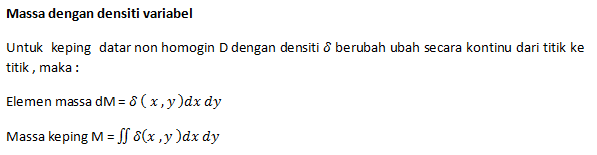 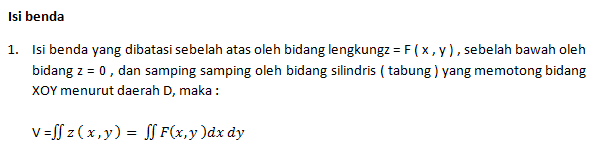 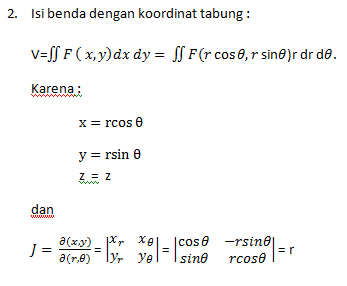 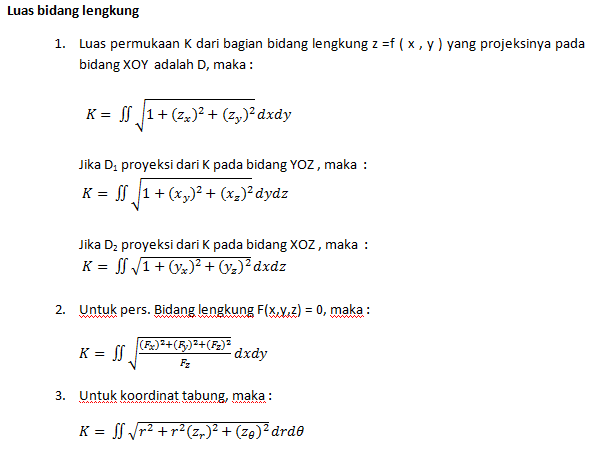 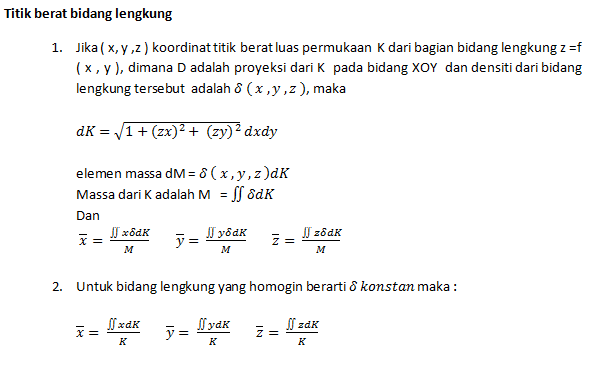 SOAL-SOAL
T E R I M A   K A S I H